事奉者的召命
耶利米書 1:1-14
[Speaker Notes: 假如你年輕時到一家公司上班，公司的經營理念和作法和你的理念相同，公司老闆很信任你，尊重你，你為公司奮鬥了十多年，可是老闆過世了，老闆的兒子當家，他的經營理念和做法完全和前任老闆相反，老闆的兒子昧著良心製造販賣毒奶粉，你卻堅持不可賣毒奶粉，因為賣毒奶粉傷天害理，害人害己，公司會完蛋的。結果你擋人財路，新老闆惡待你，威脅你，誣告你，陷害你。公司的員工譏笑你，你的好朋友背叛你。但是你仍然不屈服，老闆就找黑社會幫派把你關在泥巴牢房裡，逼迫你屈服。請問你會繼續呆在這個公司工作二十多年到老到死？尤其是另一家最大的公司尊重你，提供好的待遇給你，邀請你跳槽去強大的公司上班，請問你去嗎？你當然去？不去才怪呢！可是兩千六百多年前有一位耶利米，他拒絕了巴比倫提供的大好機會，還是留在那家爛公司猶大國至死不變！他為何還是留在那家爛公司，繼續受苦到老到死呢？
我們一起念耶利米書第1章第1到14節。]
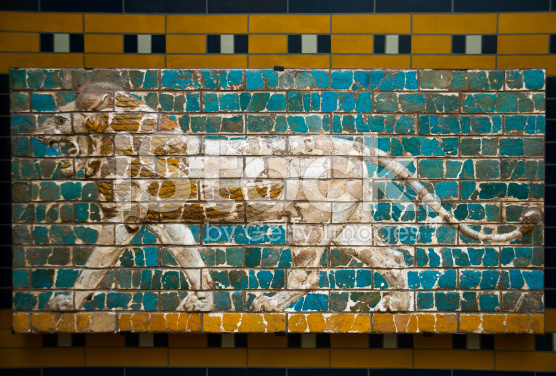 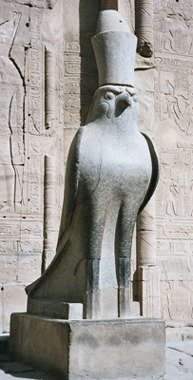 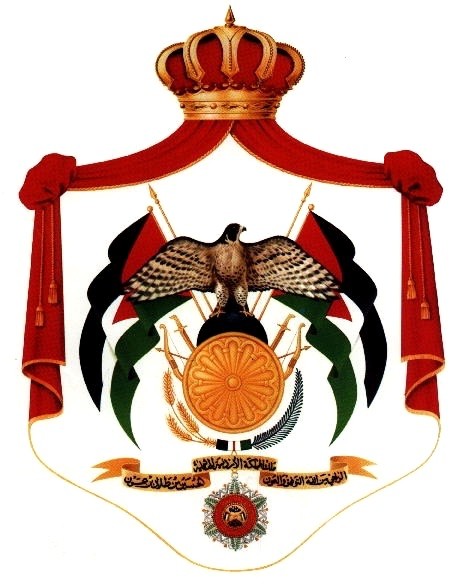 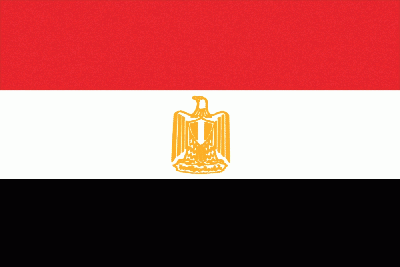 [Speaker Notes: Ancient glazed ceramic tiles from the gates of ancient Babylon (Iraq) depict lions (604- 562 BC) The Lion is the symbol of Babylon, and represents Ishtar, the goddess of fertility, love and war. Meant not only to symbolise Babylon, but to instill fear in enemies, - See more at: http://www.freeimages.com/premium/ancient-babylon-lions-242771#sthash.4bN0fxGC.dpuf]
便雅憫地亞拿突城的祭司中,希勒家的兒子耶利米的話記在下面。 猶大王亞們的兒子約西亞在位十三年,耶和華的話臨到耶利米。 從猶大王約西亞的兒子約雅敬在位的時候,直到猶大王約西亞的兒子西底家在位的末年,就是十一年五月間耶路撒冷人被擄的時候,耶和華的話也常臨到耶利米。 耶利米說,耶和華的話臨到我說: 我未將你造在腹中,我已曉得你; 你未出母胎,我已分別你為聖; 我已把你給列國作先知。 我就說:主耶和華啊,我不會說,因為我是年幼的。耶和華對我說:你不要說我是年幼的, 因為我差遣你到誰那裏去,你都要去;
我吩咐你說甚麼話,你都要說。 你不要懼怕他們, 因為我與你同在, 要拯救你。 這是耶和華說的。於是耶和華伸手按我的口,對我說:我已將當說的話傳給你。 看哪,我今日立你在列邦列國之上, 為要施行拔出、拆毀、毀壞、傾覆,又要建立、栽植。
耶和華的話又臨到我說:耶利米,你看見甚麼?我說:我看見一根杏樹枝。耶和華對我說:你看得不錯;因為我留意保守我的話,使得成就。耶和華的話第二次臨到我說:你看見甚麼?我說:我看見一個燒開的鍋從北而傾。耶和華對我說:必有災禍從北方發出,臨到這地的一切居民  。
耶利米事奉 40年(公元前626-586)
1:1-3 便雅憫地亞拿突城的祭司中,希勒家的兒子耶利米的話記在下面。 猶大王亞們的兒子約西亞在位十三年,耶和華的話臨到耶利米。 從猶大王約西亞的兒子約雅敬在位的時候,直到猶大王約西亞的兒子西底家在位的末年,就是十一年五月間耶路撒冷人被擄的時候,耶和華的話也常臨到耶利米。
[Speaker Notes: 耶利米名字的意思是「我為耶和華所高舉」。他的故鄉亞拿突，屬便雅憫地的祭司城(書 21:18、代上 6:60)，靠近耶路撒冷。耶利米出身祭司世家，父親名叫希勒家(耶 1:1)，叔叔叫沙龍(耶 32:7)。
公元前626年耶利米被神呼召擔任先知，直到西底家王朝於公元586年滅亡為止，長達40年之久。
其中除了開始事奉的12年是猶大國好王約西亞宗教改革時期，其他29年都是背約叛道的壞王，勾結敗壞的宗教領袖，欺凌羞辱陷害監禁耶利米的時期。大多數百姓也反對耶利米。
約西亞王：約西亞王是猶大末期難得一見的好王，他八歲時登基，一反祖父瑪拿西、先父亞們的作風，在位第八年就開始尋求他祖大衛的上帝(代下 34:3)；再過四年，他潔淨猶大和耶路撒冷，除去國內的偶像，拆毀巴力的壇，砍斷日像。在位第十八年，約西亞王下令修殿，祭司希勒家發現摩西的律法書，讀給王聽，王與百姓都立約要遵守上帝的誡命，並且吩咐眾民守逾越節。這是公元前 622 年的事。可惜的是當他在位第三十一年，他在米吉多為法老尼哥所殺(代下 35:20-24)，使一切的改革遭遇中斷。]
約西亞  公元前 640-608 
在位第八年就開始尋求他祖先大衛的神(代下 34:3)；再過四年,他潔淨猶大和耶路撒冷,除去國內的偶像,拆毀巴力的壇。耶利米先知此時被呼召。在位第十八年約西亞王下令修殿,祭司希勒家發現摩西的律法書,讀給王聽,王與百姓都立約要遵守上帝的誡命,並且吩咐眾民守逾越節。他在位第三十一年在米吉多戰爭被埃及王尼哥殺死(代下 35:20-24)。
西底家
耶52:10-11
神呼召的“三個已經”（ 1:4-5）

未造完成在腹中已曉得你
未出母胎已分別為聖
已把你給列國作先知

1.昔在今在永在全知全能的神造生命且知道他所造的每一個人,未出生就知道。
2.神造人的目的:屬神的人,聖潔的人。
3.神賦予人生命的目的和意義,成就神對被呼召的事奉者的永恆計劃。
神將被呼召的事奉者‘給’被服事者。
[Speaker Notes: 1.神知道每一個祂造的人.我們尚未出生，神已認識我們。生命不是孤獨的，生命不是無目的，生命不是無意義。神是全知全能的神，神掌管生命從起初到永遠，。
2.被分別為聖，就是屬神的人從不屬神的人當中。神造人的目的：神照祂的形像造男造女。在創造和維持生命的關係，神是我們的天父，我們是屬神的人,和神的聖潔有分的人。亞當原是神的兒子，可是亞當背棄神的約，脫離和神親密的天父與兒女的關係，以至於亞當和後裔已不是屬神的人。但神歷世歷代都在尋找願意被聖靈重生，在真理中敬拜神的人，施恩給他們恢復和神和好的關係，恢復神的兒女的身份。這就是救恩。
3. 神把耶利米給列國作先知。神給世人的恩典，讓耶利米以先知身份服事世人，傳達神的話語，給世人和國家有機會悔改，遠離惡事，回歸神的美善。
對於被呼召的人，他有自由拒絕接受呼召和使命，可是他失去了自己在神永恆中的定位，他既然沒有人生終極的目的，他的目的是移動的目標，不是值得一生堅持的目標，他的人生就沒崇高的意義，容易被世俗潮流沖垮淹沒，也容易失去奮鬥的力量。耶利米的事奉都是一帆風順嗎？不！先知41年事奉，忠心勞苦傳達神的話，最後國破家亡,到底怎麼一回事？多數人不信，但少數人信了，他的書記巴錄也像耶利米一樣勇敢的記錄傳承神的話，不顧殺身之禍，牢獄之災，他把自己給了出去，他生命安危個人榮辱豁出去了！
給：耶穌的生命榜樣是 “施比受有福”。把自己給出去，把神的祝福透過自己給出。保羅也身體力行。四千年前的亞伯拉罕，三千四百年前的摩西，兩千六百年前的耶利米都是因為順服神的呼召，終於神託付的使命，甘心做一個被“給”出去的事奉者，雖被呼召時起初有掙扎，事奉的道路當中也有掙扎，但每一個都是勝過困境，做一個靠主得勝的事奉者。
神把愛子耶穌給了我們。捨己是生命事奉的標記，主耶穌的道路就是十字架的道路。耶穌降世不是來受人服事，乃是服事人，並且捨命，作多人的贖價。主捨己背起十字架，才有贖我們的罪的結果。主愛我們為我們捨己，才有第三天從死人中復活，給信徒確據：罪和死不能再轄制人，信主的人從聖靈重生，已經進入第一次（第一階段）的復活，信徒在神新的創造中就是新造的人，耶穌應許耶穌再來審判世界時，就是信徒經歷第二次復活，身體的復活的時候。不是地上塵歸塵，土歸土，會朽壞的身體，而是領受不朽壞的身體，和耶穌復活，屬天的，榮耀的，不朽壞的身體相似！每一個新造的人都有一個印記：聖靈的印記。聖靈能夠提醒我們新生命是基督的生命在我們裡面活著，取代亞當的生命。基督的生命彰顯在信徒的生命中，給/放下自己/捨己/服事人，就是被呼召願意事奉神也按神的旨意服事人，就成為神的祝福的管道，基督福音的使者，讓更多的人重生。愛的行動，真理的傳承，教會的成長，都是每一位被神呼召的事奉者和神，和神家中的弟兄姐妹同心建造的。]
被召時的懼怕推脫（1:6）
主耶和華啊,我不會說,因為我是年幼的

如同摩西（出4:10）
摩西對耶和華說：主啊,我素日不是能言的人,就是從你對僕人說話以後，也是這樣。我本是拙口笨舌的。
神對事奉者的要求與支持（1:7-8）
耶和華對我說: 你不要說我是年幼的, 因為我差遣你到誰那裏去,你都要去； 我吩咐你說甚麼話,你都要說。你不要懼怕他們,因為我與你同在,要拯救你。 這是耶和華說的。
神重要提示: 
(1)這是耶和華說的 (2) 1:17-19 覆述1:7-8
事奉者：忠實和堅持
神：         同在(支持)和拯救
[Speaker Notes: 出埃及記4:11-12 耶和華對他說：「誰造人的口呢？誰使人口啞、耳聾、目明、眼瞎呢？豈不是我－耶和華嗎？ 現在去吧，我必賜你口才，指教你所當說的話。」]
事奉者承擔使命（1:9-10）
於是耶和華伸手按我的口,對我說: 我已將當說的話傳給你。看哪,我今日立你在列邦列國之上,為要施行拔出、拆毀、毀壞、傾覆， 又要建立、栽植。

耶利米蒙召傳講神的話，目的是要施行拔出、拆毀、毀壞、傾覆，又要建立、栽植，他看見了建立和栽植嗎？沒有！
耶穌說：是我揀選你們，不是—
並且派你們結去果子。
事奉者的看見（1:11-14）
耶和華的話又臨到我說:「耶利米,你看見甚麼?」我說:「我看見一根杏樹枝。」耶和華對我說:「你看得不錯;因為我留意保守我的話，使得成就。」
耶和華的話第二次臨到我說:「你看見甚麼？」我說:我看見一個燒開的鍋,從北而傾。」耶和華對我說:「必有災禍從北方發出，臨到這地的一切居民。」 
看見神的信實：神說的必定成就應許和看見神的預警：背道不肯悔改的結局
[Speaker Notes: 當時北國以色列早已滅亡了，上帝責備猶大說，背道的以色列比奸詐的猶大還顯為義(耶 3:11)。他們假意歸向上帝(耶 3:10)，即使指著耶和華起誓，也是假的(耶 5:2)。實際的狀況是，祭司與傳講律法的都不認識上帝(耶 2:8)，百姓也離棄上帝(耶2:13)，他們所拜偶像的數目與猶大城的數目相等(耶 2:28)，耶路撒冷沒有一個人行公義、求誠實(耶 5:1)。
 
　　耶利米蒙召傳講上帝的話，目的是要施行拔出、拆毀、毀壞、傾覆，又要建立]
事奉者的軟弱 （15:15-18)
耶和華啊,你是知道的; 求你記念我,眷顧我, 向逼迫我的人為我報仇; 不要向他們忍怒取我 的命, 要知道我為你的緣故受了凌辱。 耶和華－萬軍之上帝啊, 我得你的言語就 當食物吃了; 你的言語是我心中的歡喜快樂, 因我是稱為你名下的人。 我沒有坐在宴樂人的會中, 也沒有歡樂;我因你的手獨自靜坐, 因你使我滿心憤恨。 我的痛苦為何長久不止呢? 我的傷痕為何無法醫治、不能痊癒呢? 難道你待我有詭詐,像流乾的河道嗎？
事奉者的得勝（15:19-21)
你歸回我,作我的口,
他們必歸向你,你卻不可歸向他們
你回應呼召時和現在有何不同？
你還堅持神給你的召命嗎？
神說:你歸回我，忠心事奉我，
他們必歸向你,你卻不可歸向他們！
復活的基督說:你務要至死忠心,我就賜給你那生命的冠冕。得勝的必不受第二次死的害! (啟示錄2:10-11)